Мастер - класс
РАЗВИТИЕ УМЕНИЙ         
МОДЕЛИРОВАТЬ ПРИ
ПОМОЩИ КАРТЫ ПОНЯТИЙ
ЦЕЛЬ: Мотивировать педагогов к овладению нового метода оценивания при помощи моделирования карты понятий.
ЗАДАЧИ:
Познакомить педагогов с приёмом моделирования карты понятий;
Создать условия для активного взаимодействия участников        мастер–класса между собой.
Формы оценивания
Критериальное самооценивание

Критериальное взаимооценивание

Составление тестов
Цельиспользования методики
Определить , насколько хорошо учащиеся видят общую картину всего предмета или отдельной темы, удалось ли им построить связи между отдельными  элементами темы и систематизировать пройденный материал.
Место в структуре урока
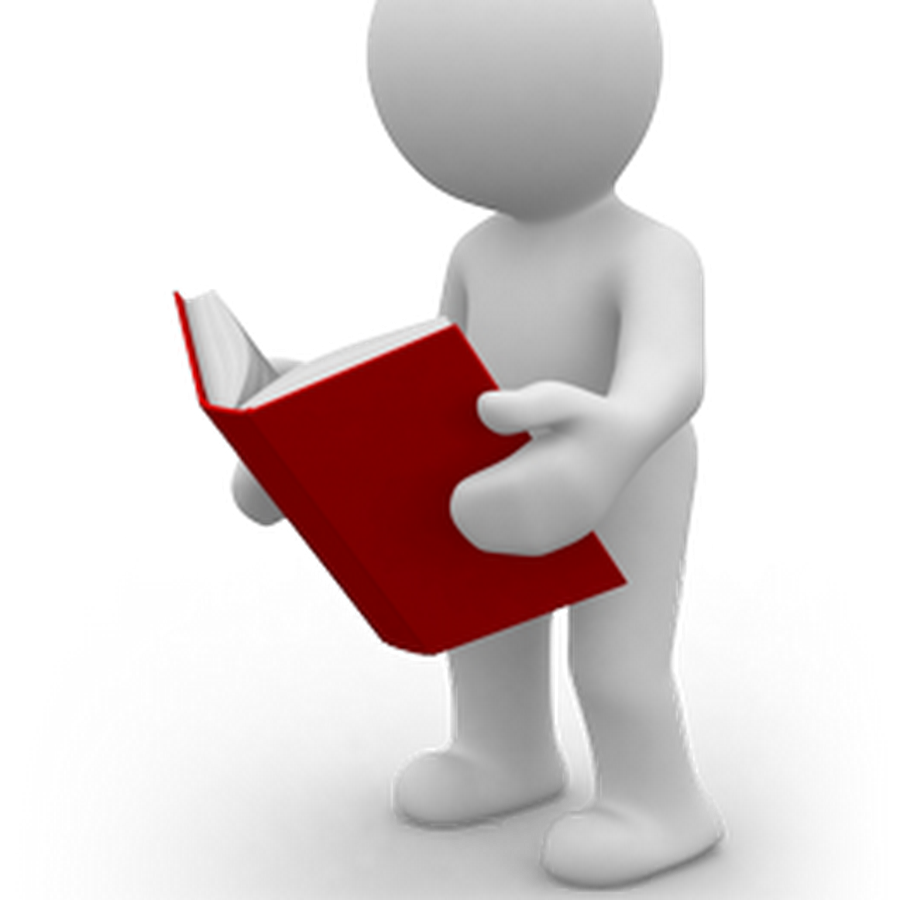 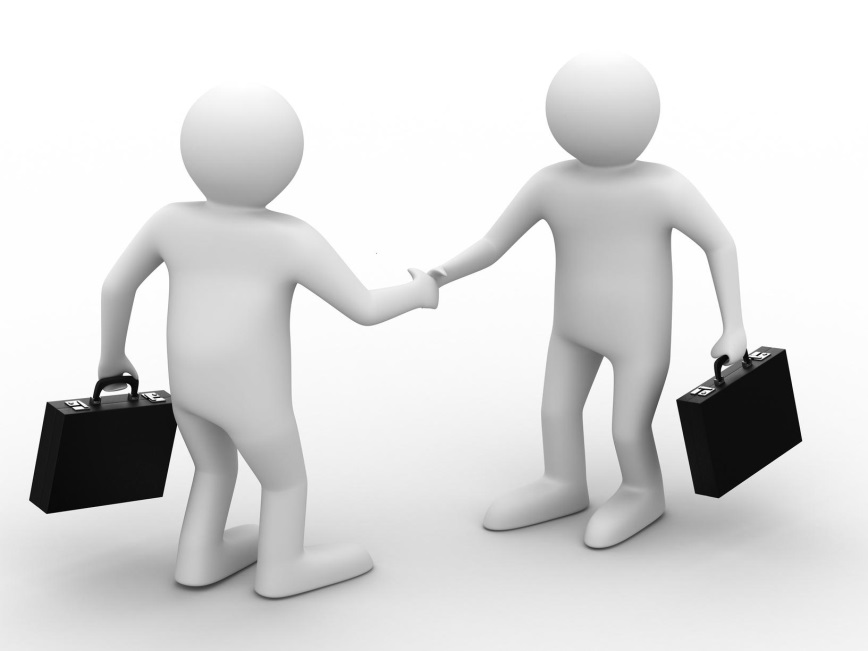 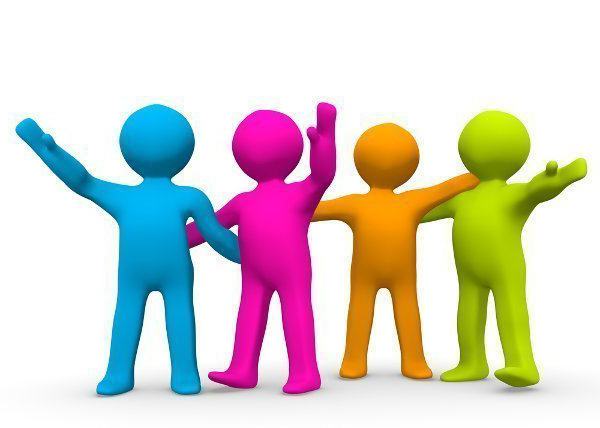 Карта понятий
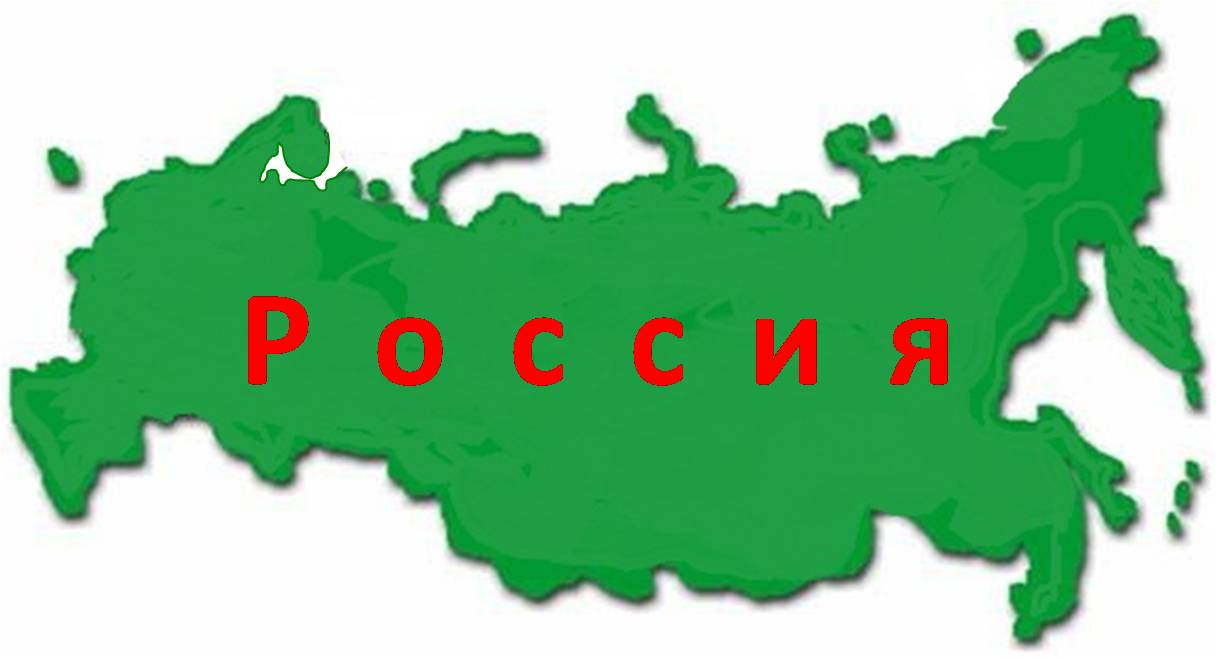 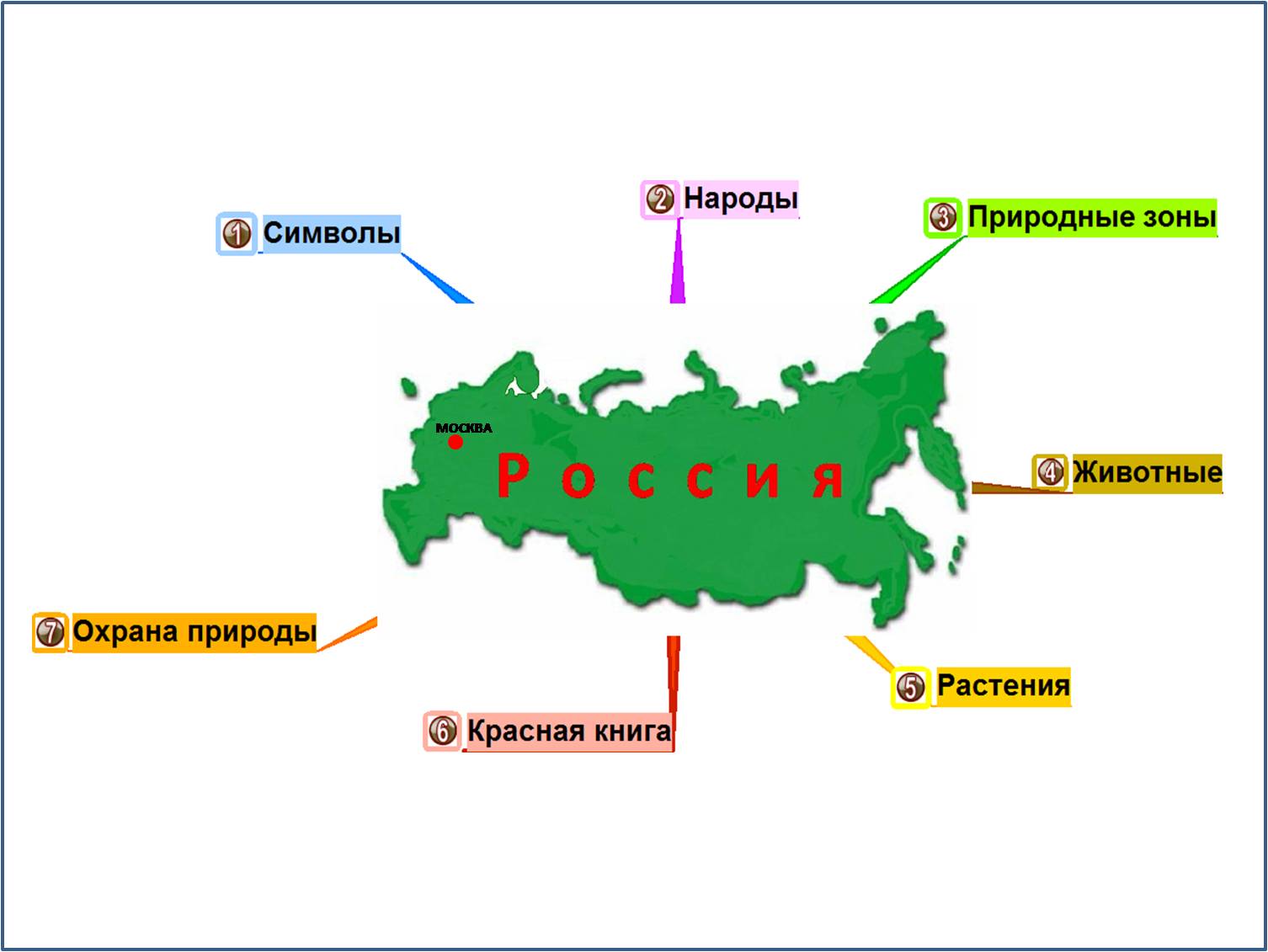 Отличительные черты:
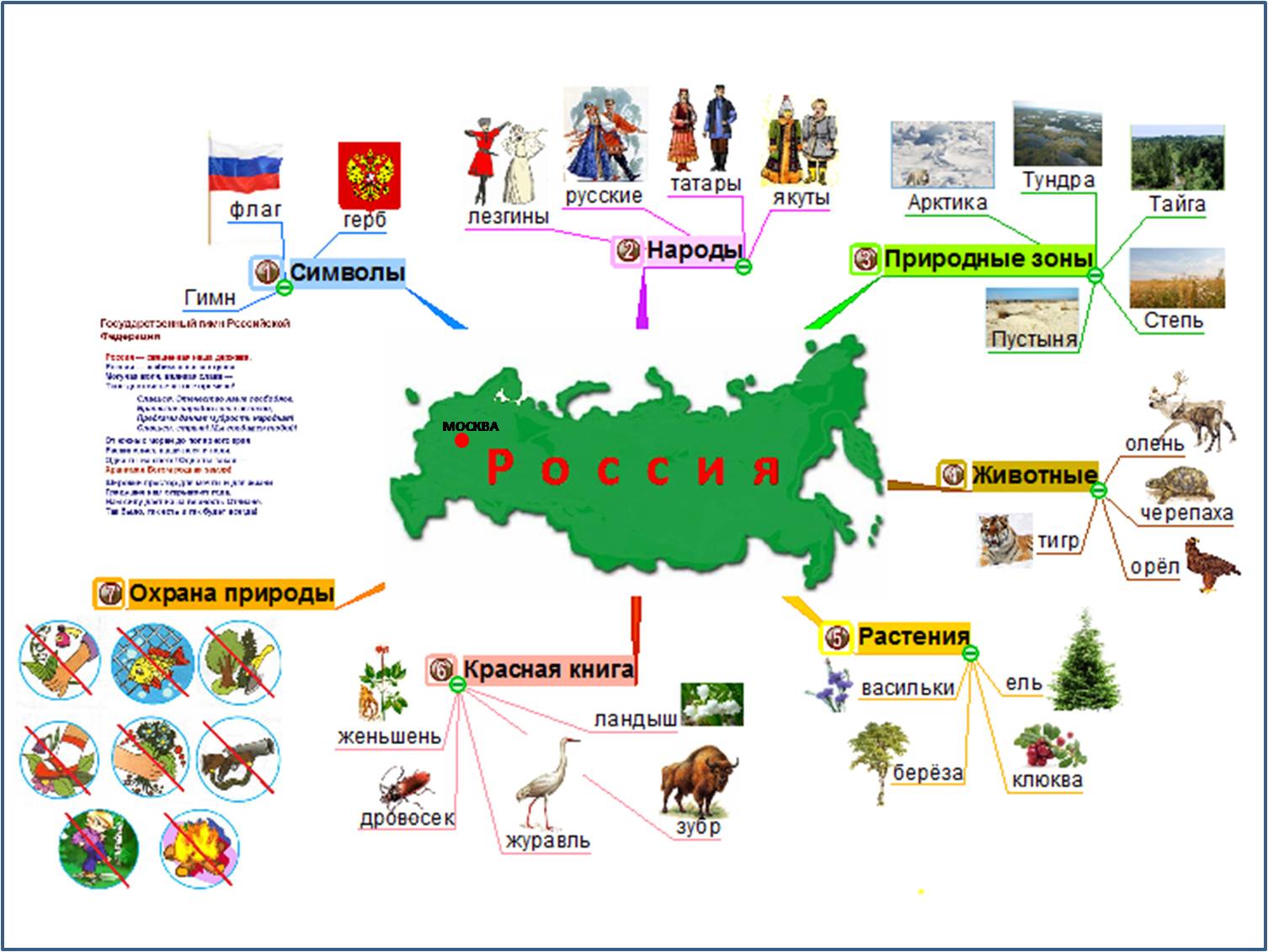 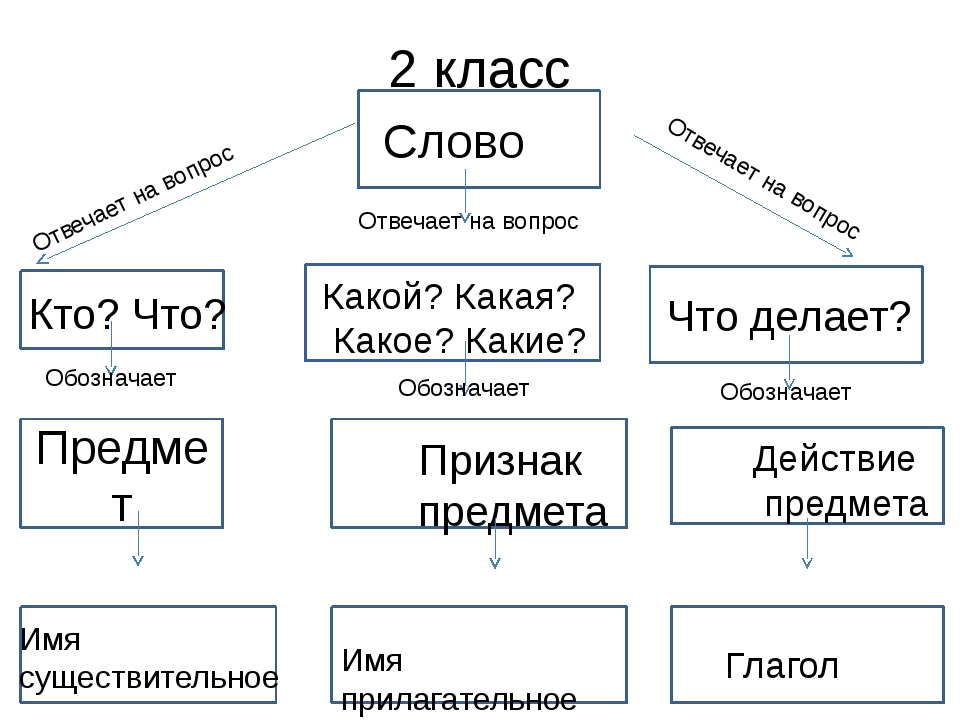 Практическая работа по составлению карты понятий
;
Шаги в работе с методикой
1. Определить тему, по которой будет составляться карта;

2. Определить перечень основных понятий или предложить сделать самим;

3. Установить связи между понятиями и отметить их стрелочками;
4. Сделать надписи, поясняющие     характер связей между отдельными понятиями;




5. При необходимости дополнить карту новыми понятиями, постепенно расширяя и углубляя охват темы;



6.Проконтролировать , как обучающиеся меняют и дорабатывают свои карты.
Рефлексия:
Что из того, что я увидела, 
важно для меня?

   Такой вид работы позволяет каждому учащемуся глубже освоить учебный материал, лучше понять свою логику и логику других, научиться доказывать, участвовать в дискуссии и т. д.
Кластерная карта
Моря и океаны
Необходима человеку
Грязная
вода
Солёная и пресная
Твёрдая
Можно пить
газообразная
Жидкая